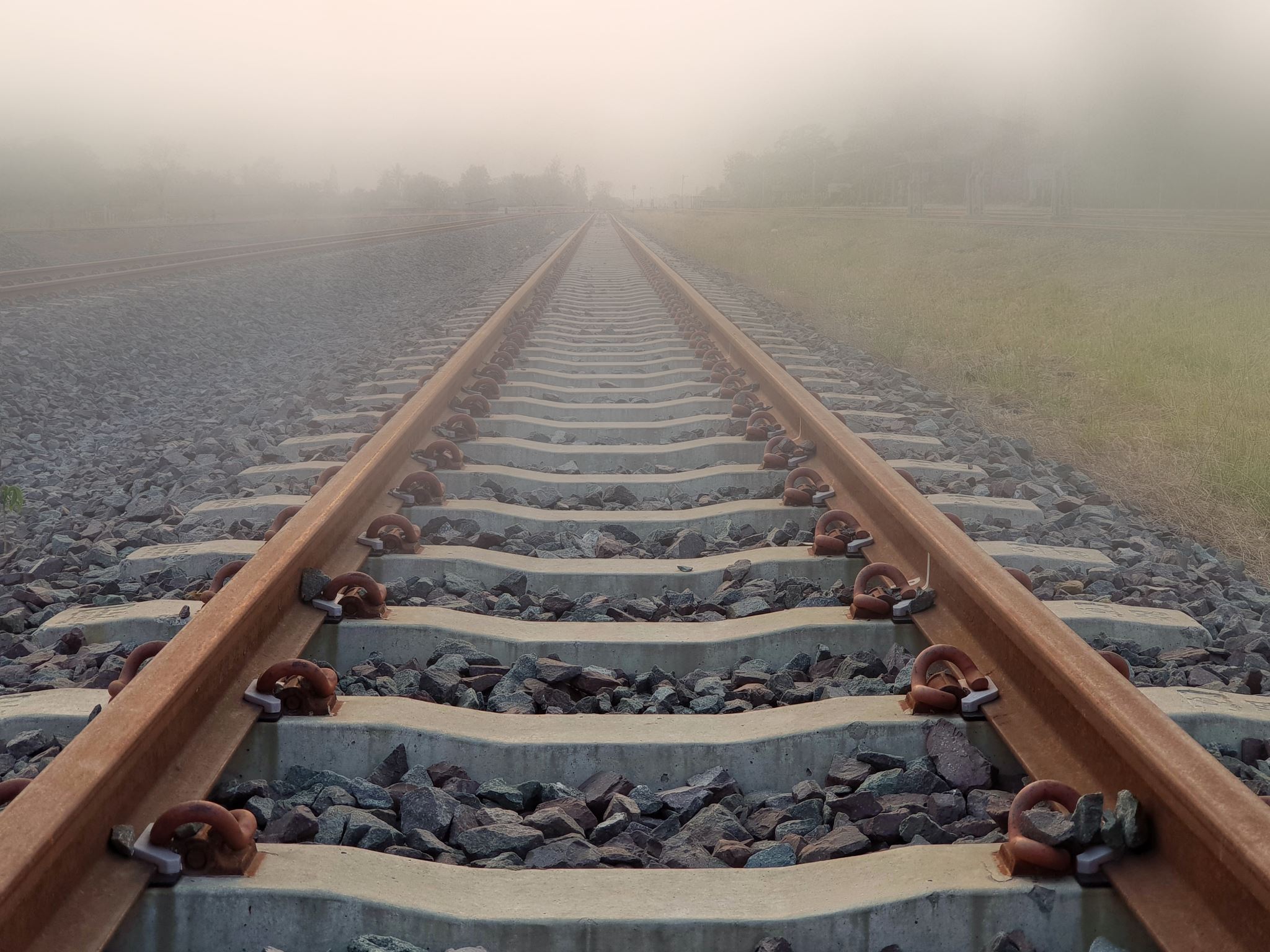 HR Loose Ends
Checking Job ValuesPayscale.com
Job Posting Sites
Us.jobrapido.com
https://www.hansenagriplacement.com
Internships:  Intern toolkit on the portal
Create a job description
Define expectations
Advertise: 
Local community college or technical school
Universities (advertise at internship fairs, job fairs, or websites)
Ag Extension Office
High School:  FBLA programs
Drug Testing
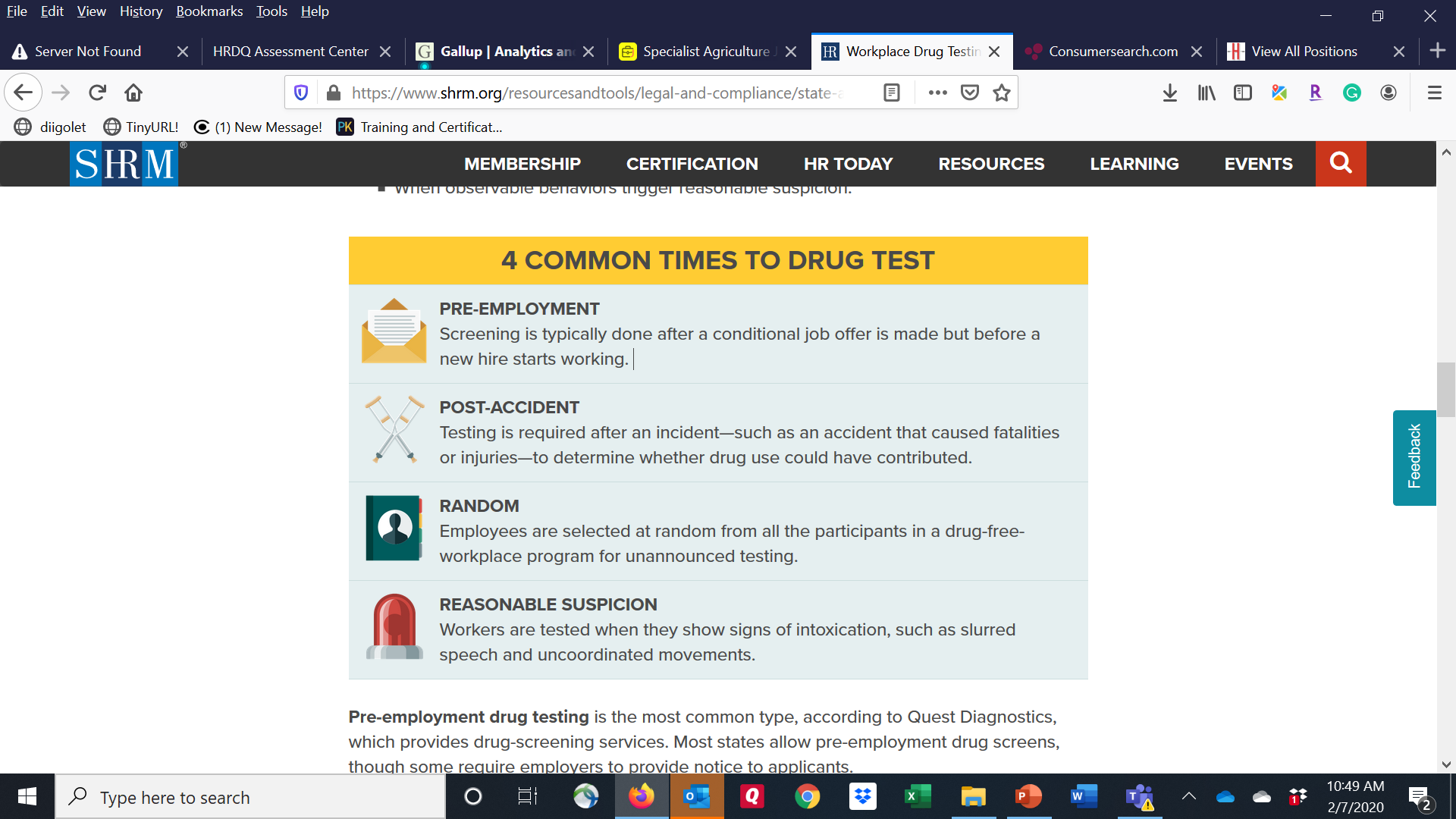 Give notice
If random, keep it random and give proper notice  (state laws vary)
Post Accident:  be careful not to discourage accident reporting
Benefit Options
https://www.peoplekeep.com/blog/top-5-small-business-health-insurance-options-in-2020

https://www.samaritanministries.org/
Health share organization . If interested contact Sharon for a referral network name.
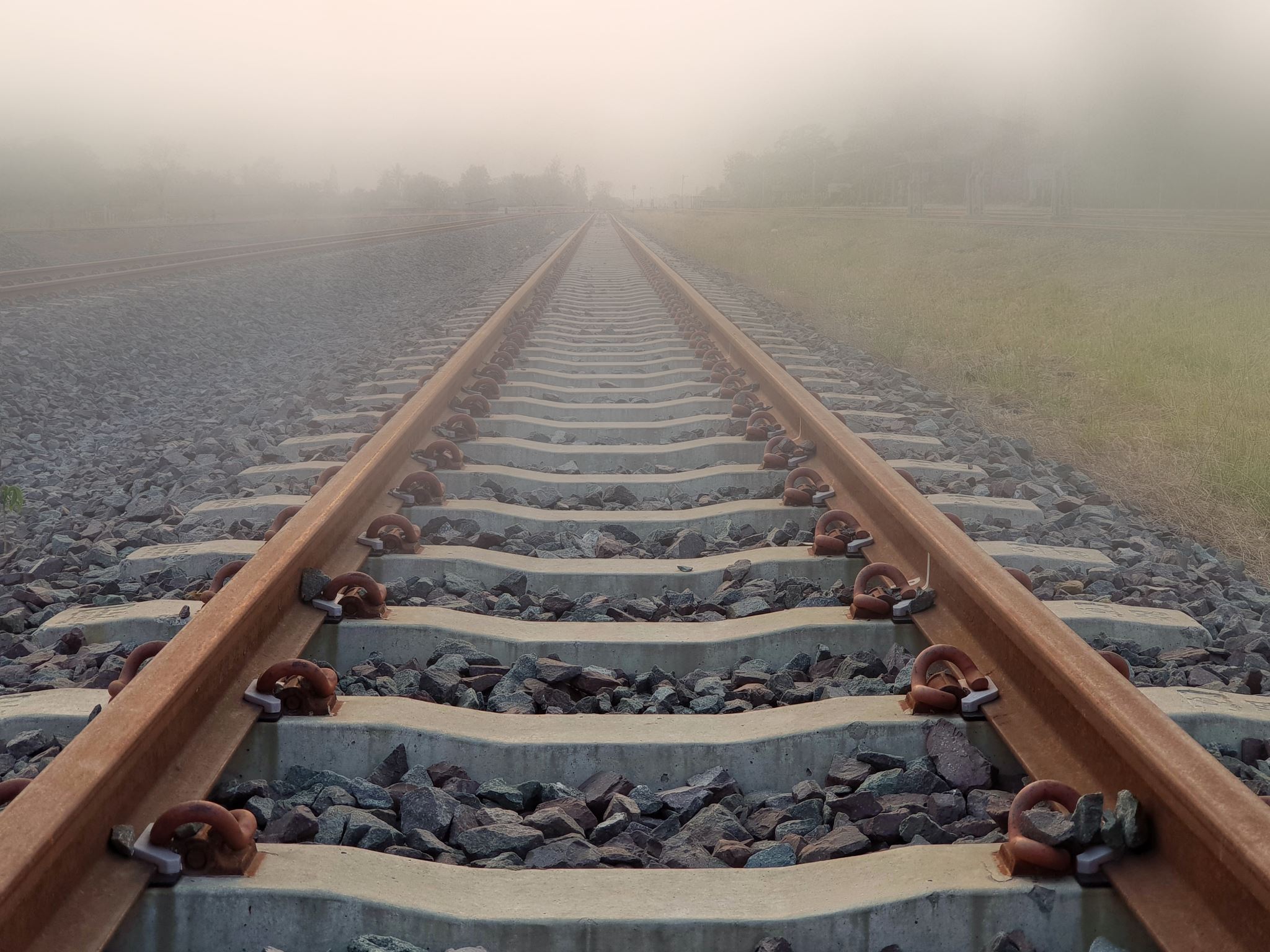 Let’s review
10 years in the future
Values
Beliefs
Leading Self:Knowing your Value System
Your Values
Does this value define me? 
Is this who I am at my best? 
Does it reflect who I am vs who I want to be?
Have I made sacrifices to maintain this value? 
Is this a value that I use to make hard decisions?
Does this value bring me joy?
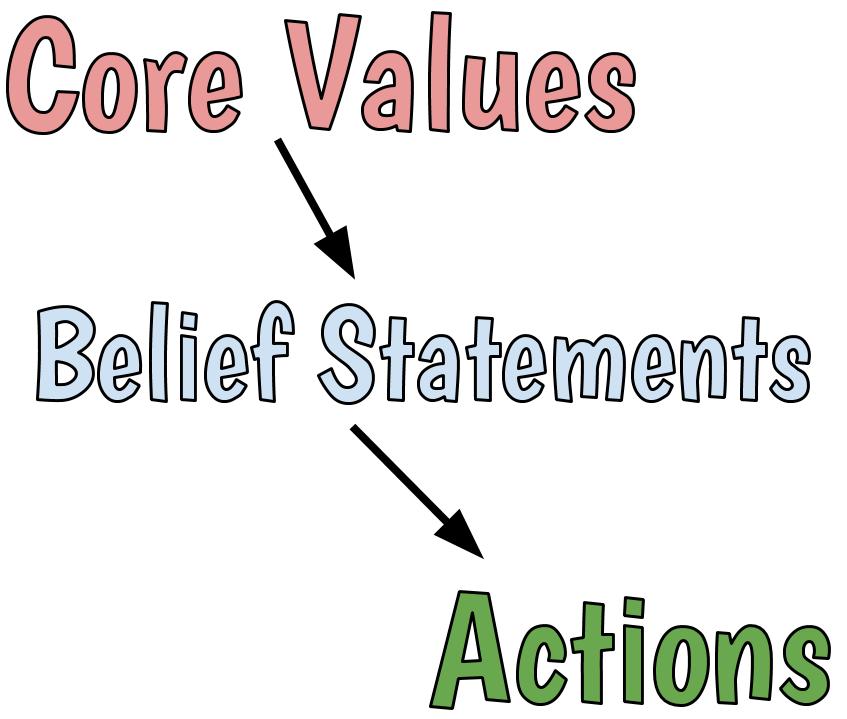 Beliefs Get in the Way
Use the Cards at the table: 
Identify the Beliefs that no longer serve you well
What will you do about 1?
What’s next?
Homework